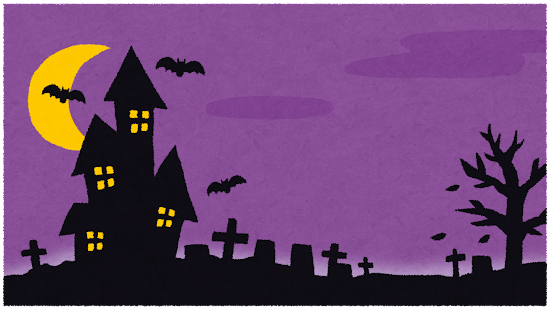 Halloween Comp!
The Deets
Your composition should include:
The use of two conjunctions, such as “and, because, but, or” and so on (and、because、but、or」など、接続詞を2つ使う。)
35-45 Words at least. (少なくとも35-45語)
Atleast 4-5 sentences long. (少なくとも4-5文の長さ)
Should be grammatically correct. (文法的に正しいことはずです)
The Words We usin!!
My example 
On a spooky Halloween night, many kids were wearing costumes to trick-or-treat. Some kids dressed like monsters or scary clowns. However, under a big full moon, there was a pumpkin carved like a skull. It exploded.
Lil word pics
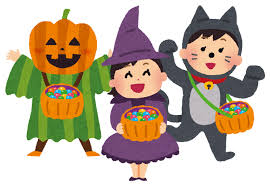 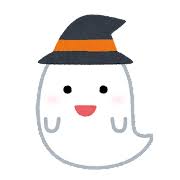 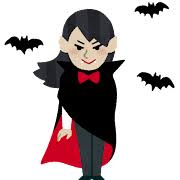 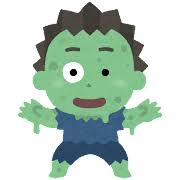 Ghost
Trick-or-treat
Vampire
Monster
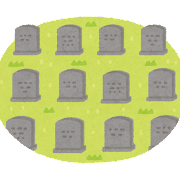 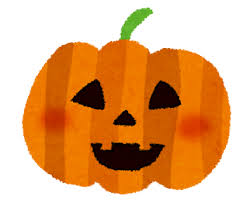 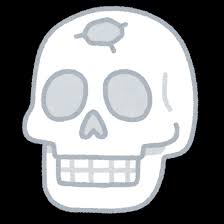 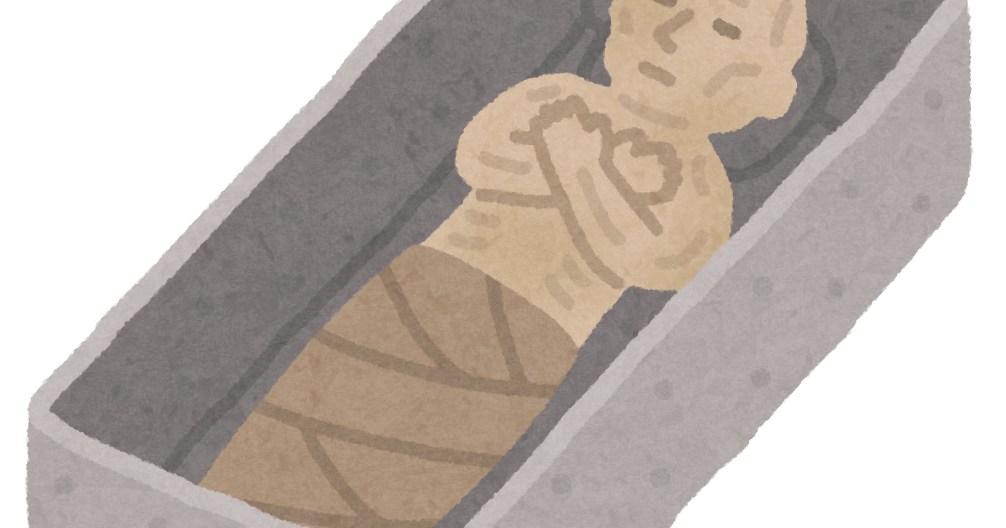 Cemetery
Jack-o-lantern
Coffin
Skull